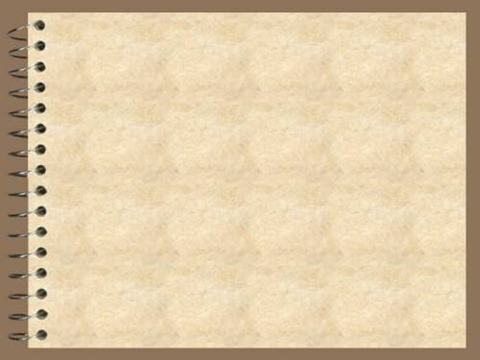 Важливість знань про історичне минуле нашого народу ( за повістю З. Мензатюк  «Таємниці козацької шаблі» )
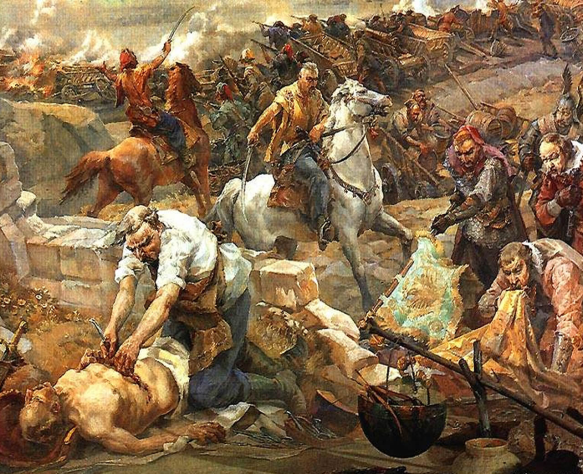 Підготувала
    вчитель української мови
    та літератури
    Пархоменко Галина
    Анатоліївна
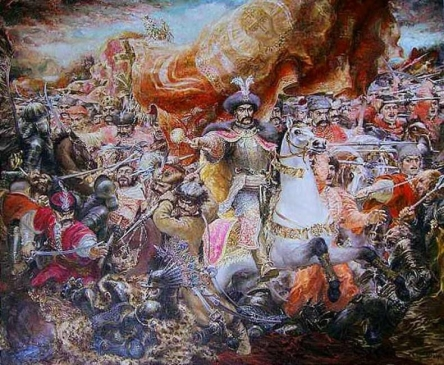 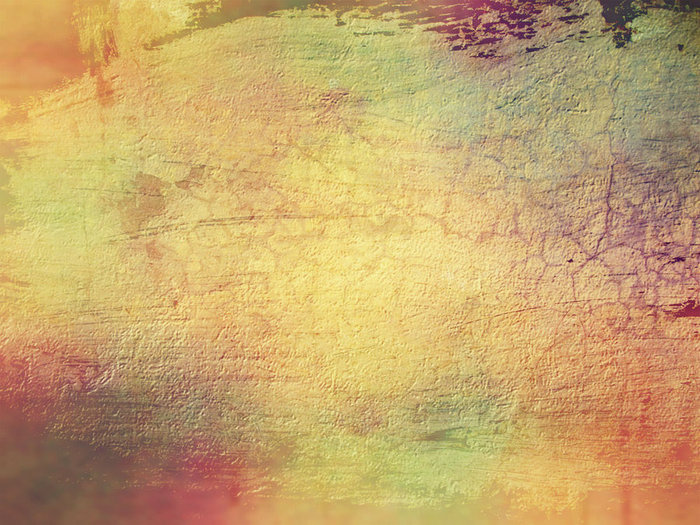 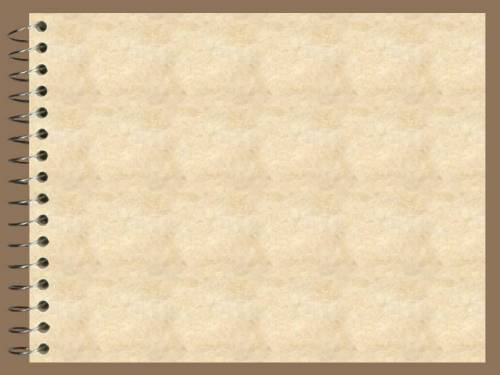 Випереджувальне завдання
Складіть маршрут родини Руснаків історичними місцями України в пошуках  реліквії( козацької шаблі)
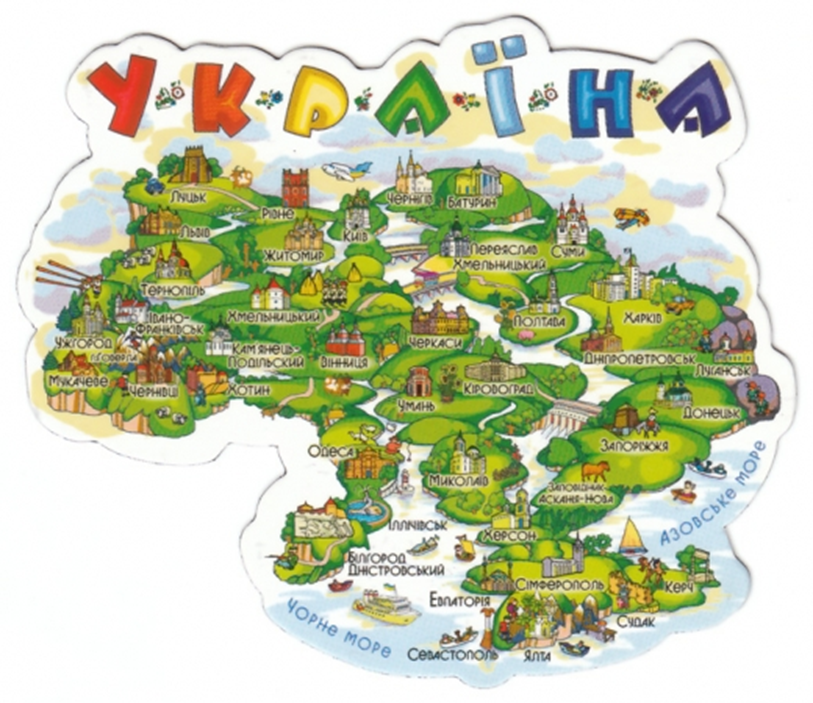 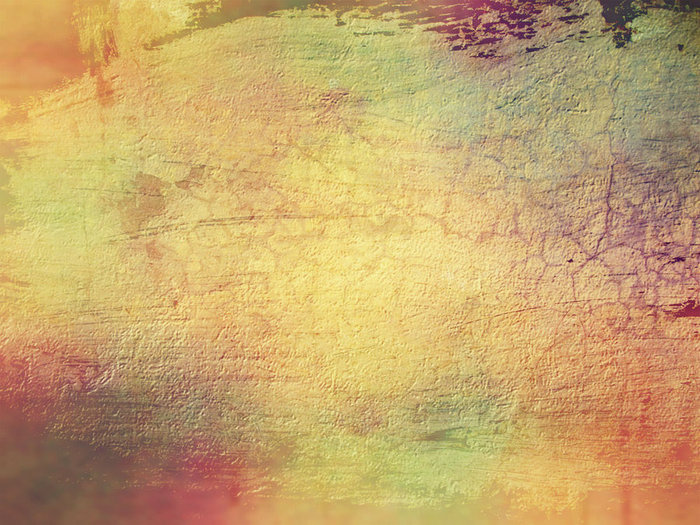 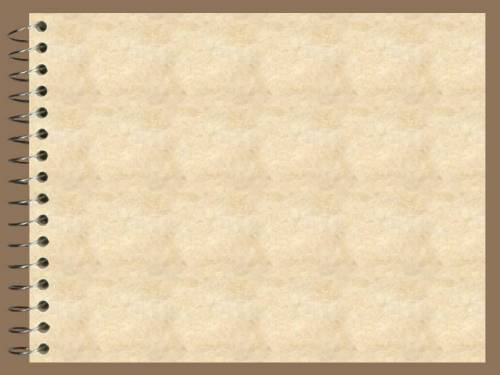 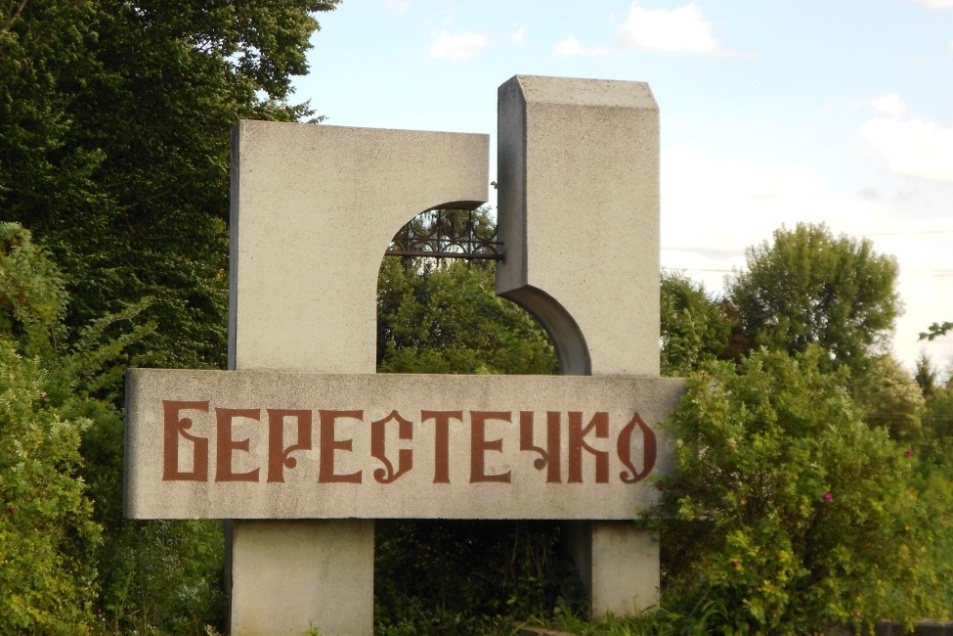 Берестечко – село в Україні              ( Демидівський район Рівненська обл.)
    Увійшло в історію України як місце безмежної хоробрості  та слави запорізького козацтва.
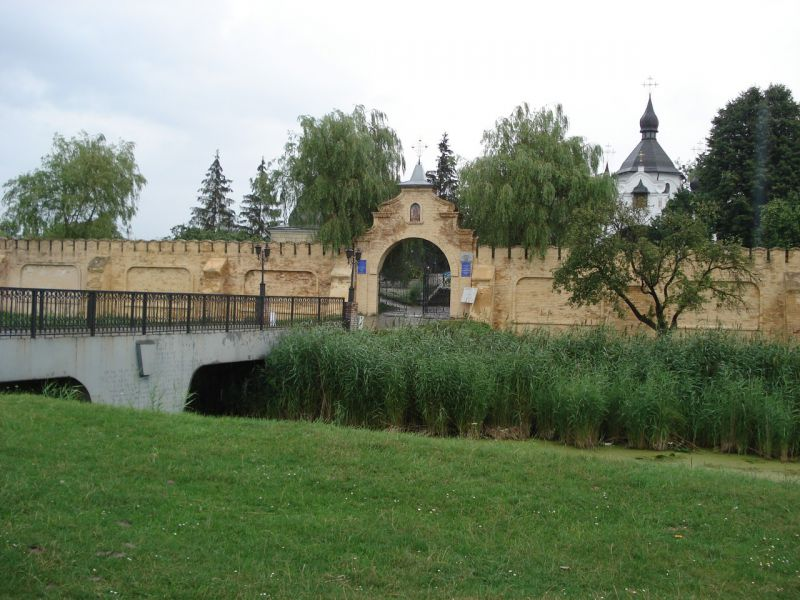 На місці Берестецької битви створено музей-заповідник «Козацькі Могили».
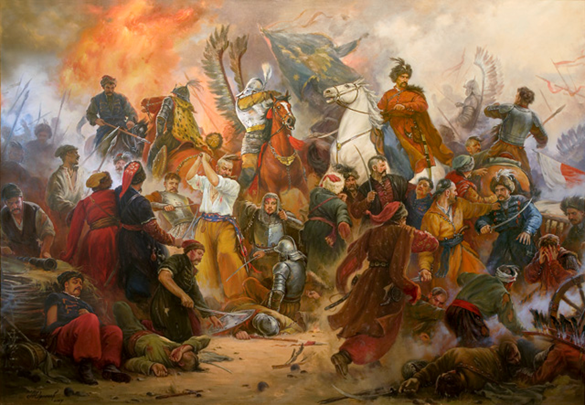 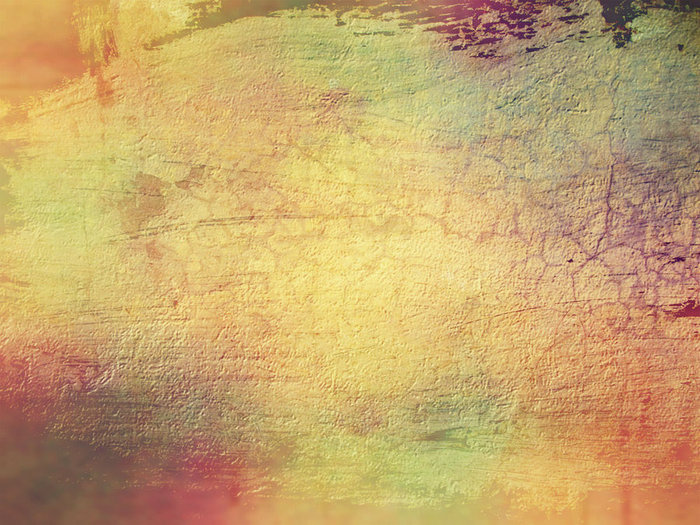 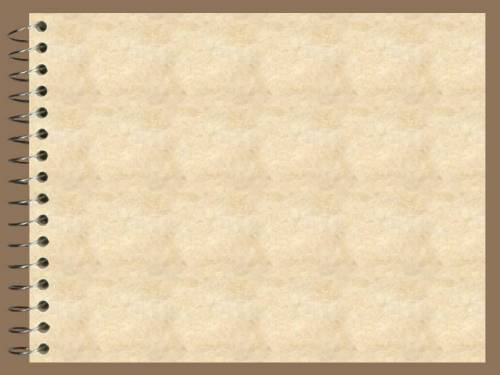 Би́тва під Бересте́чком (18 червня — 30 червня 1651) — найбільший бій Хмельниччини, який відбувся біля містечка Берестечко між Військом Запорозьким під командуванням Богдана Хмельницького і союзним йому кримсько-єдисанським татарським військом Ісляма III Ґерая з одного боку, та армією Речі Посполитої під командуванням Яна ІІ Казимира з іншого.
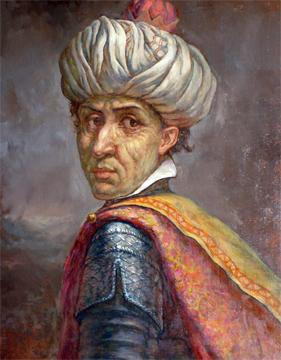 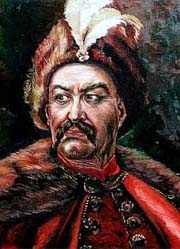 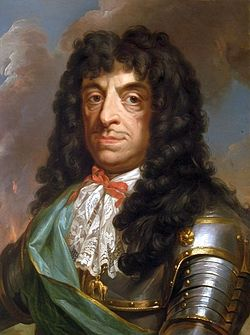 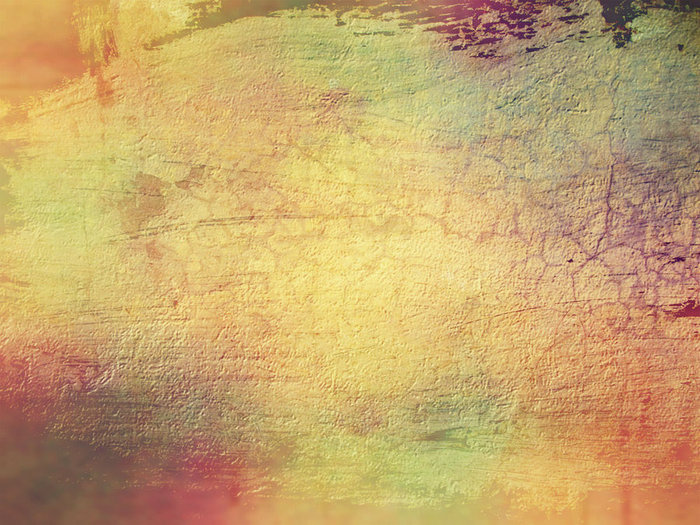 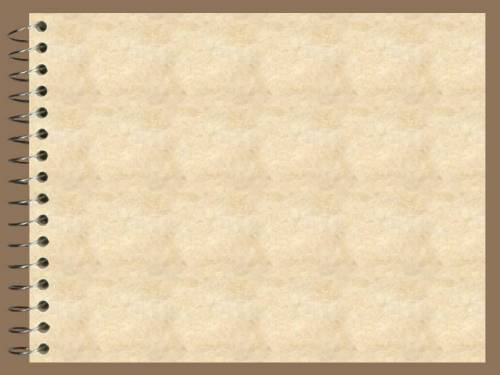 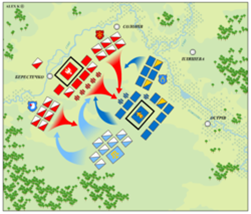 Початкова фаза битви.
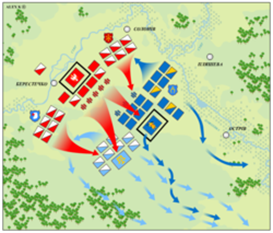 Наступ поляків та втеча з поля бою татар, які прихопили із собою Б.Хмельницького.
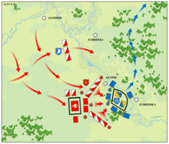 Битва   закінчилась    перемогою    Речі Посполитої, однак козацька армія не була розгромлена. 
   Завершення битви увійшло в історію.     300 козаків в оточенні загинули, прихопивши  вдесятеро більше поляків.
Легендарним став епізод, записаний Освєнцімом, та популяризований Пасторієм, а новішими часами, з його слів, Костомаровим:

«Одна ватага козацька, зложена з двох або трьох сот козаків, — оповідає Освєнцім, — зробивши засіку на однім острівці, ставила мужній опір так відважно, що Потоцкий велів їм обіцяти життя, коли піддадуться. Але вони не схотіли того прийняти. На знак повного відречення викинули з чересів своїх гроші у воду, і так сильно почали відбиватися від наших, що кінець кінцем піхота мусила на них гуртом наступати. А хоч розірвала (їх укріпленнє) і розігнала з острову (з великими власними втратами, як видко з дальше поданої замітки) — але вони уступилися на болота, не хотячи піддатись, так що там їх кожного доводилось добивати. А оден з них, добившися до човна, на очах короля і всього війська дав докази мужності не хлопської! Кілька годин відбивався він з того човна косою, зовсім не зважаючи на стрільбу — котра чи то припадком його не трапляла — чи такий твердий був, що кулі його не брали. Аж оден Мазур з Ціхановецького повіту, розібравшися на голо і по шию бредучи, насамперед косою вдарив, а потім оден салдат пробив посередині пікою або списом і добив його таким чином — на велику потіху і вдоволеннє короля, що довго дивився на сю траґедію»
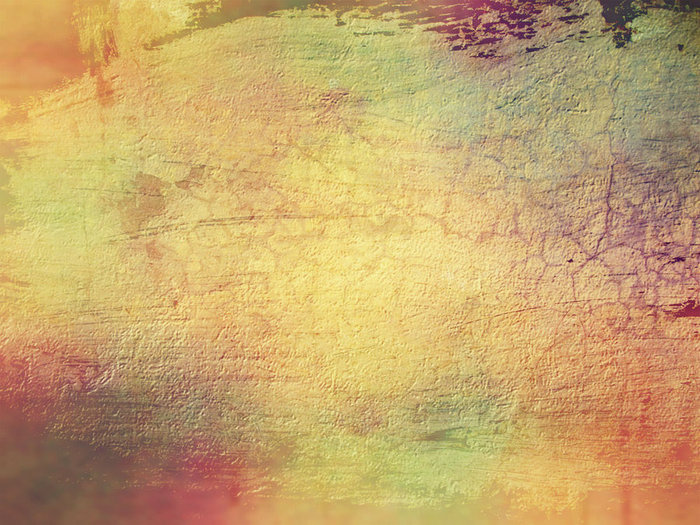 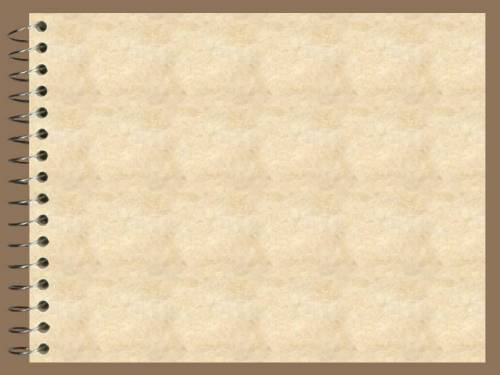 Робота з документом
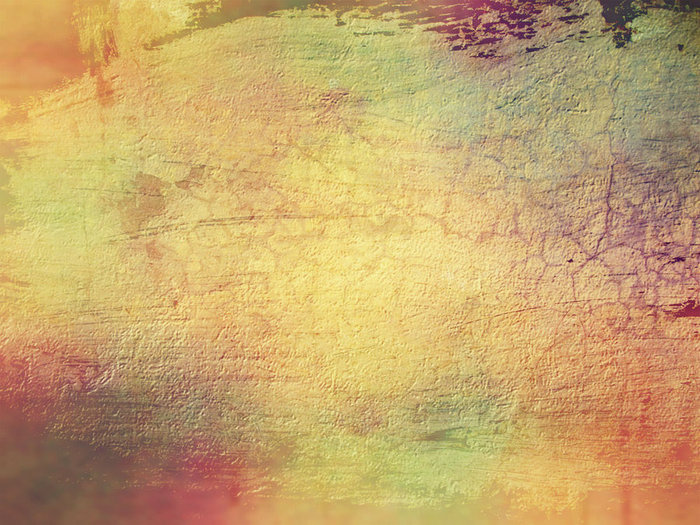 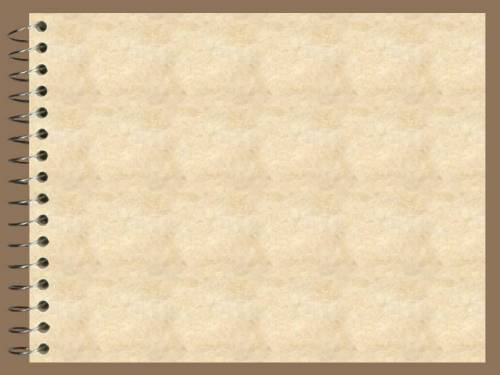 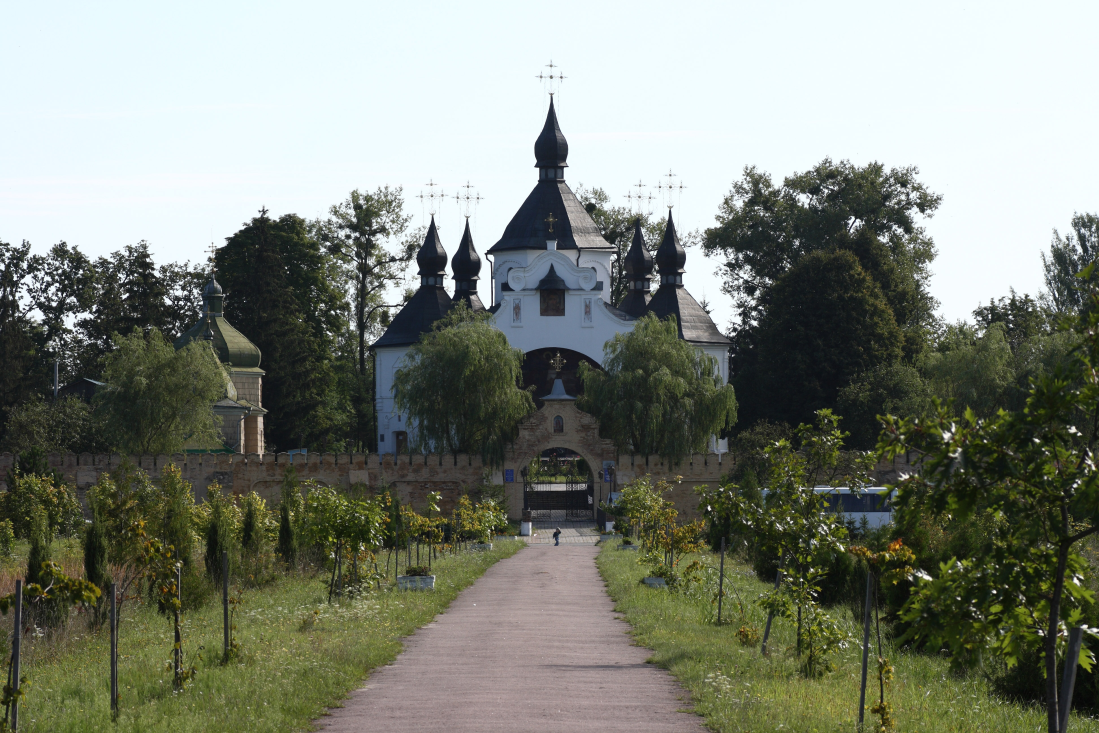 У пам’ять про минулі події в 1914р. тут побудовано Георгіївський   собор,   в підземеллях  якого покояться останки загиблих запорожців.
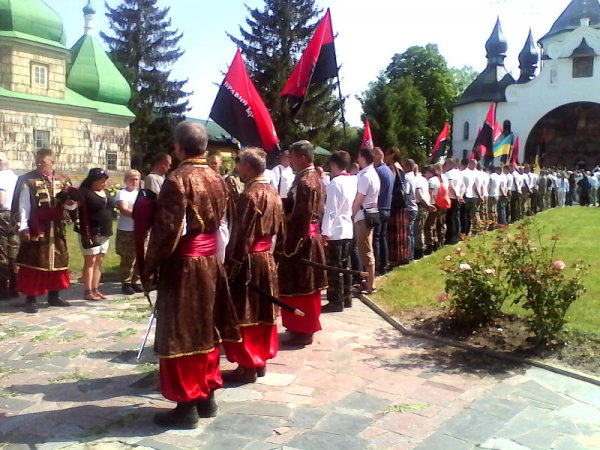 В Берестечку щороку проходить з'їзд українського козацтва, богослужіння, мітинг, святковий концерт і ретроспектива бою.
Святкування річниці легендарної битви.
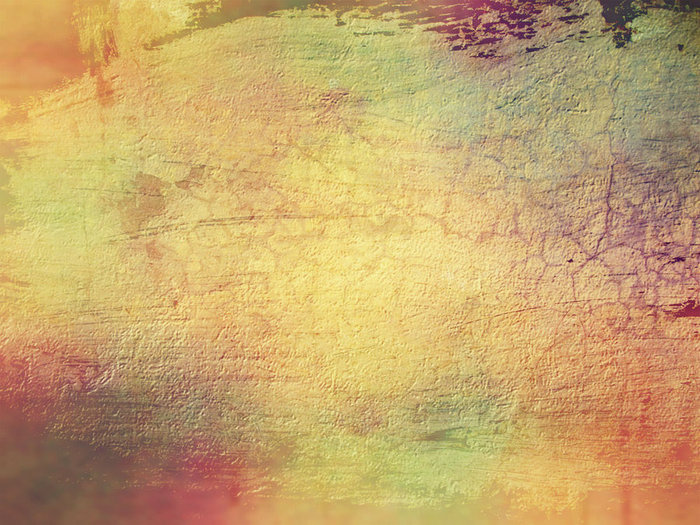 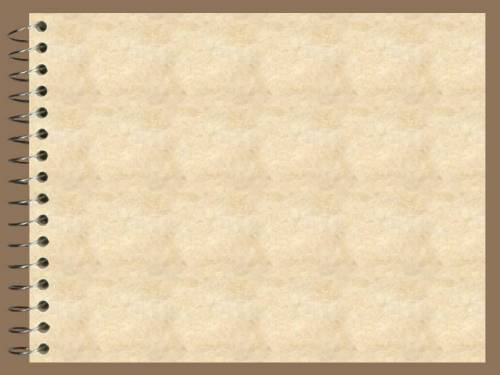 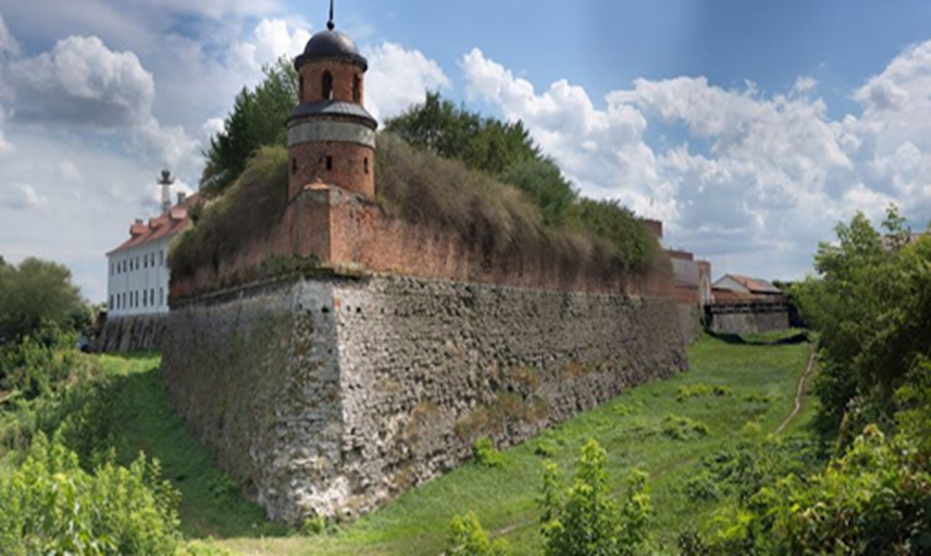 Дубенський    замок – м.Дубно, Рівненська обл.
Розташований на одному з мисів  річки   Іква.   Звів його   князь     Костянтин Острозький   у  1492р.

Впродовж кількох століть  цей замок  жодного  разу не було захоплено.
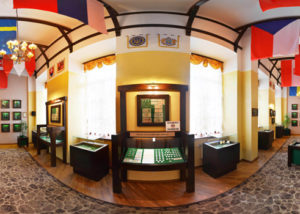 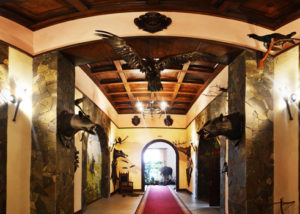 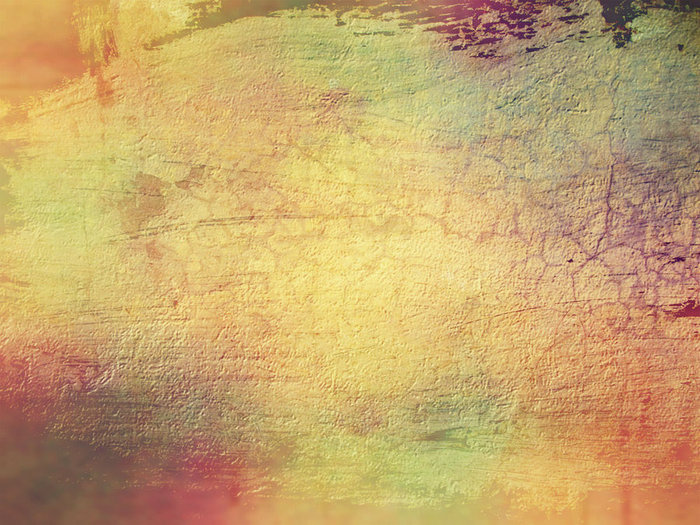 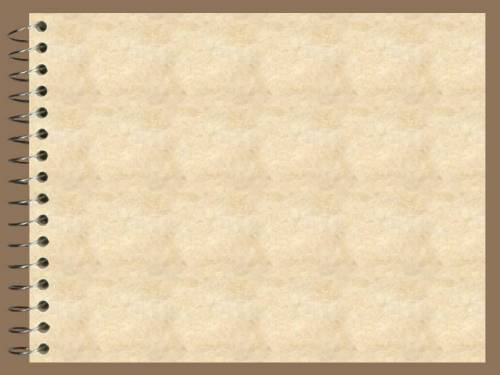 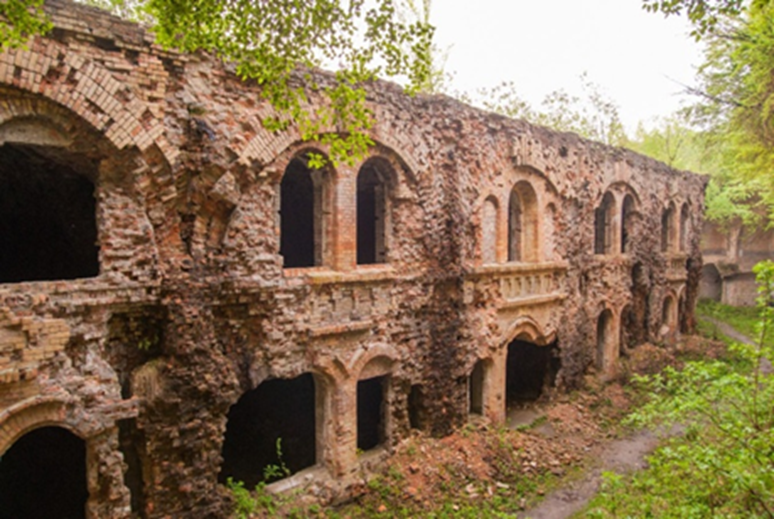 Тараканівський   форт (Дубенський   форт) - оборонна     споруда, архітектурна памятка ХІХ ст. Розташований неподалік с. Тараканів (Рівненська обл.)
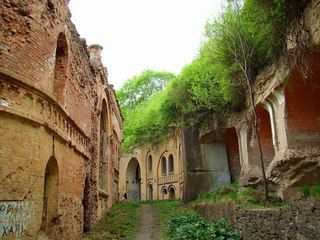 Форт  має кілька рівнів – два наземні, а решта – підземні. В центрі форма є казарма, до якої ведуть 4 підземні ходи, та церква, що зберігає дух старовини.

   Сьогодні   від      фортеці залишилися одні руїни.
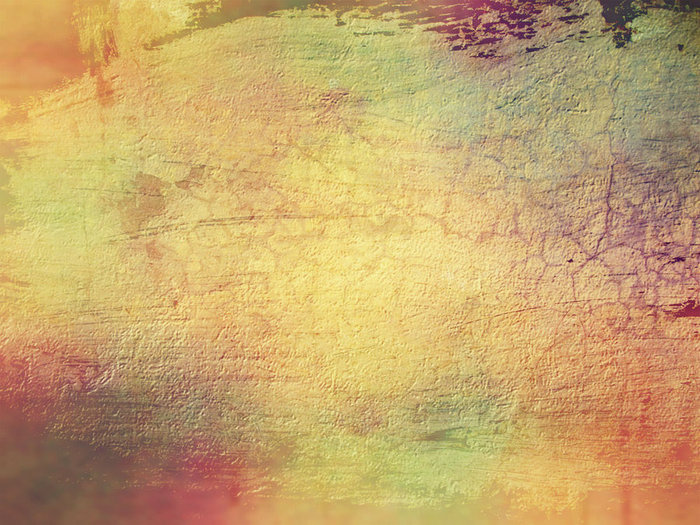 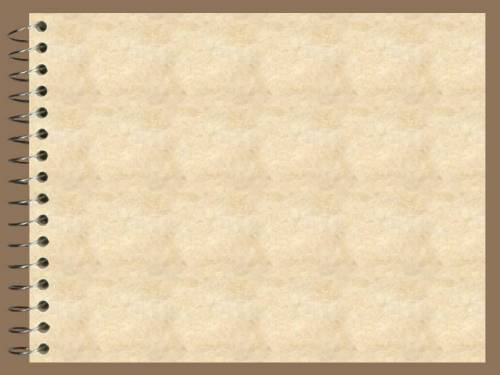 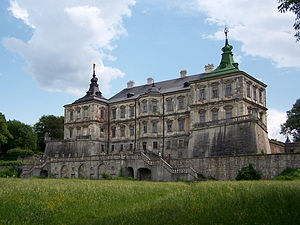 Підгоре́цький за́мок (або Палац у Підгірцях) — пам'ятка архітектури епохи пізнього Ренесансу і бароко. Розташований у селі Підгірці Бродівського району Львівської області.
Замок було збудовано протягом 1635–1640 років під керівництвом архітектора Андреа дель Аква за вказівкою коронного гетьмана Станіслава Конєцпольського. Підгорецький замок є одним із найкращих в Європі зразків поєднання ренесансного палацу з бастіонними укріпленнями.
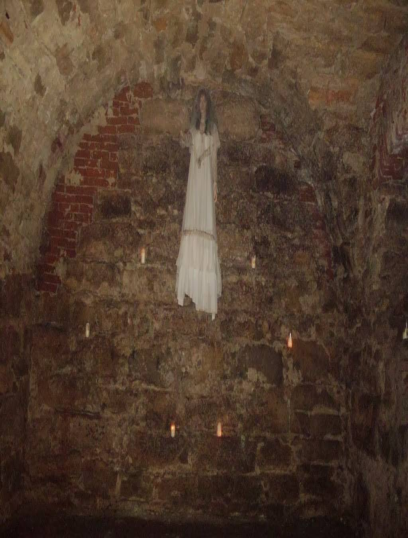 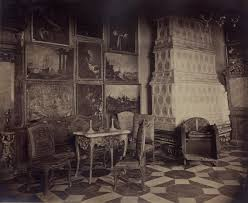 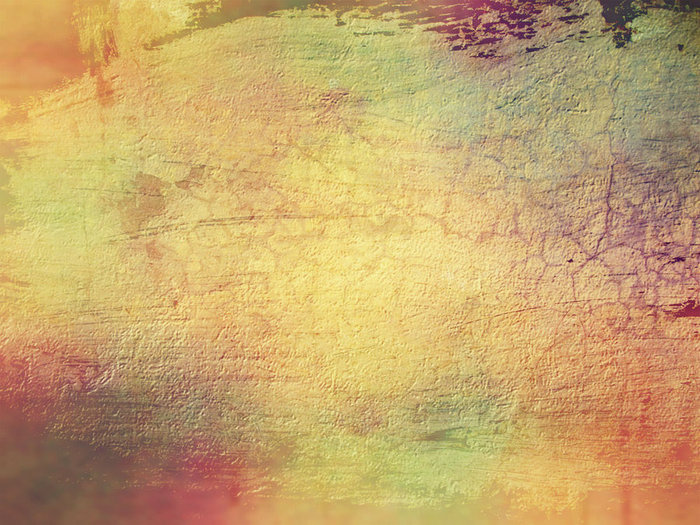 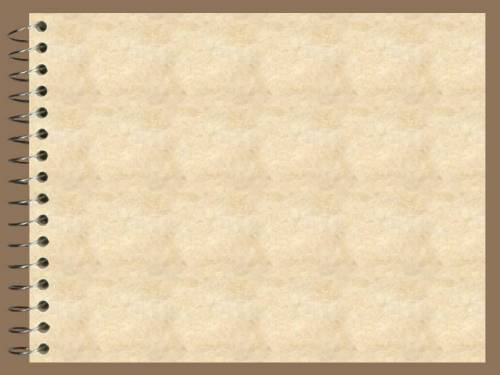 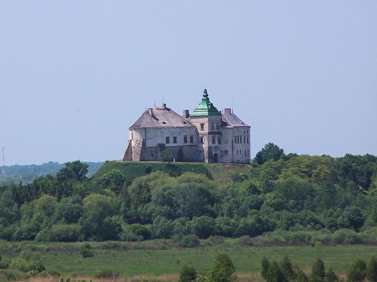 Олеський замок — пам'ятка архітектури та історії XIII–XVIII століть, розташований у смт Олесько, Буського району Львівської області. Один із найдавніших в Україні замків, імовірно, побудований одним із синів галицько-волинського князя Юрія Львовича на плато пагорба, який височить серед заплави р. Ліберція.
   Під час Визвольної війни українського народу під проводом Богдана Хмельницького селянсько-козацькі загони в 1648 році звільняють Олесько. Феодали тікають.
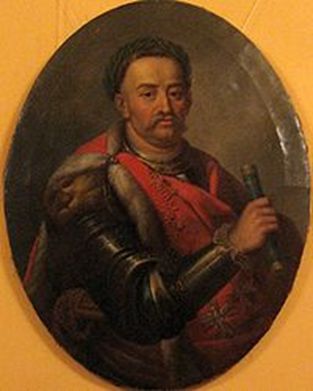 Ян Собеський,        польський король,
 власник замку.
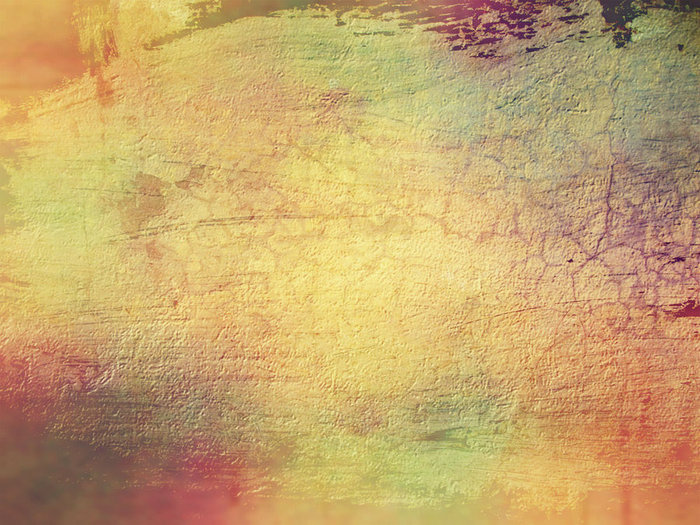 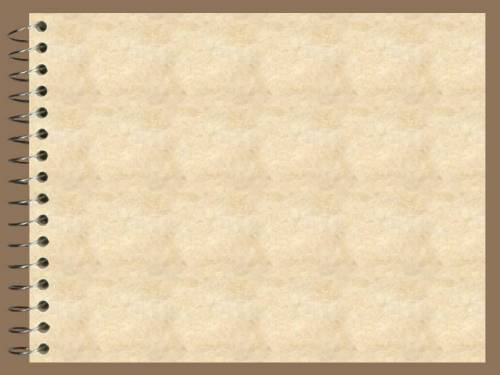 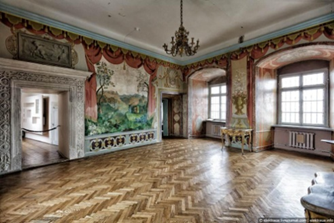 Зі стану руїни замок вивела ґрунтовна  реставрація і створення музею. В 1989 році отримав статус музею –заповідника.
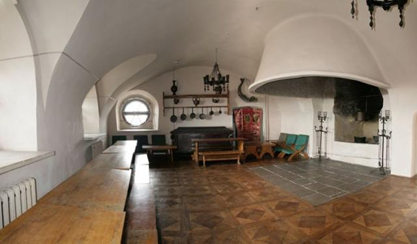 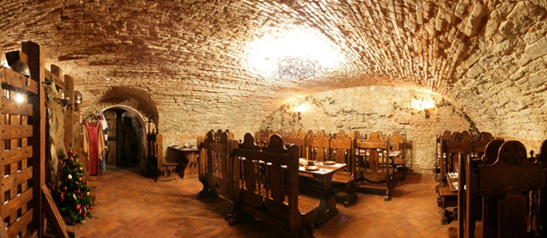 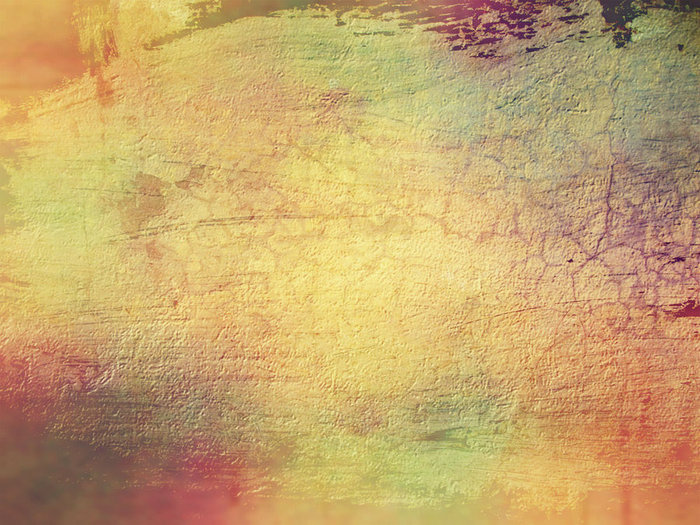 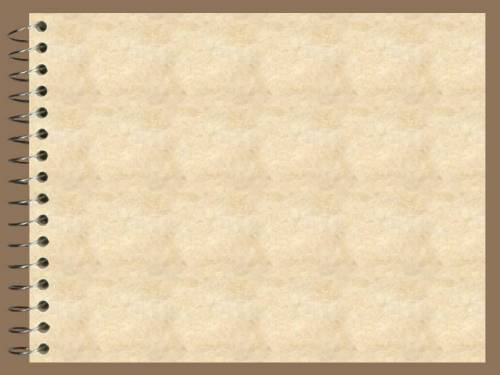 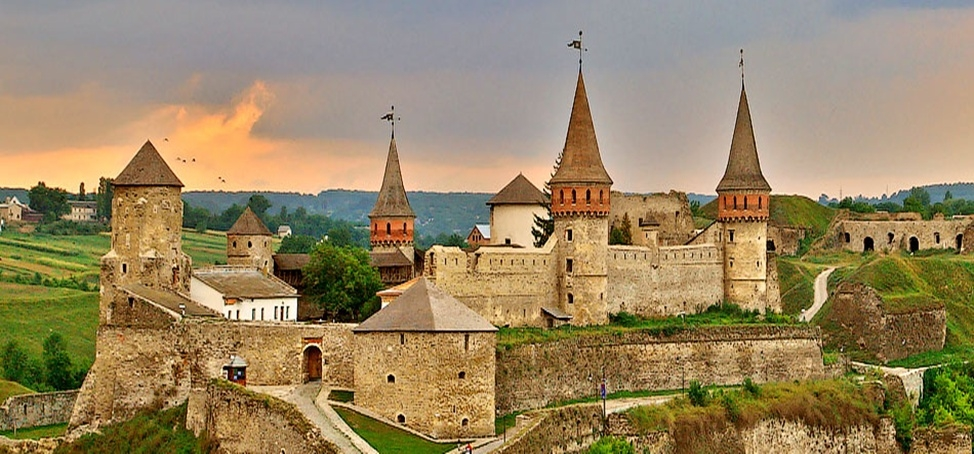 Кам’янецьк – Подільська фортеця  (Хмельницька обл.) 
    Є складовою     частиною Національного      історико-архитектурного заповідника «Кам’янець», що належить до «Семи чудес України».
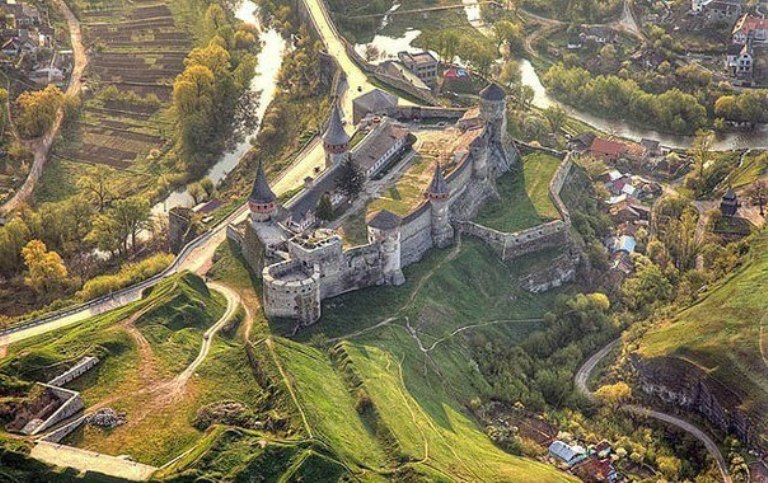 Перші згадки про  фортецю датовані ХІІст.
   До її складу входить 11 веж, кожна з яких має свою назву та історію.
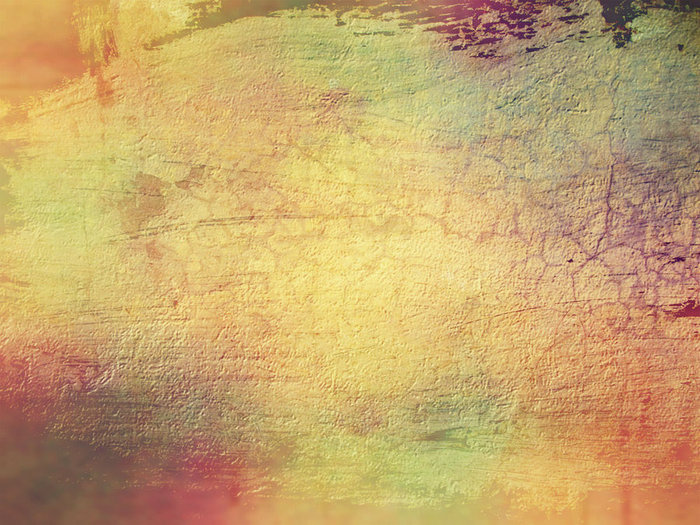 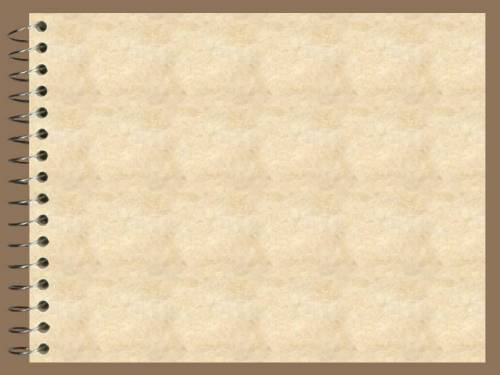 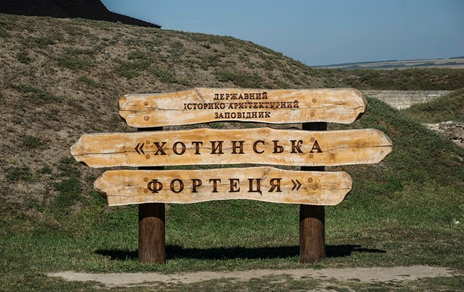 Хотинська фортеця — фортеця XIII–XVIII століть у місті Хотині на Дністрі, що у Чернівецькій області, Україна. Сьогодні «Хотинська фортеця» є Державним історико-архітектурним заповідником,  одним з семи чудес України.
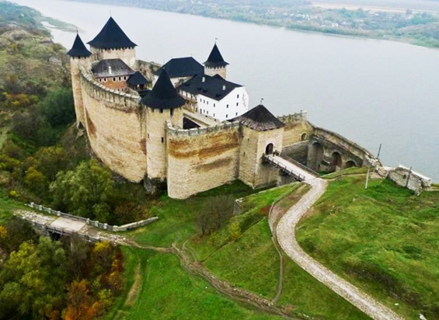 Тут полюбляють проводити свята  козацької  звитяги  і знімати фільми.
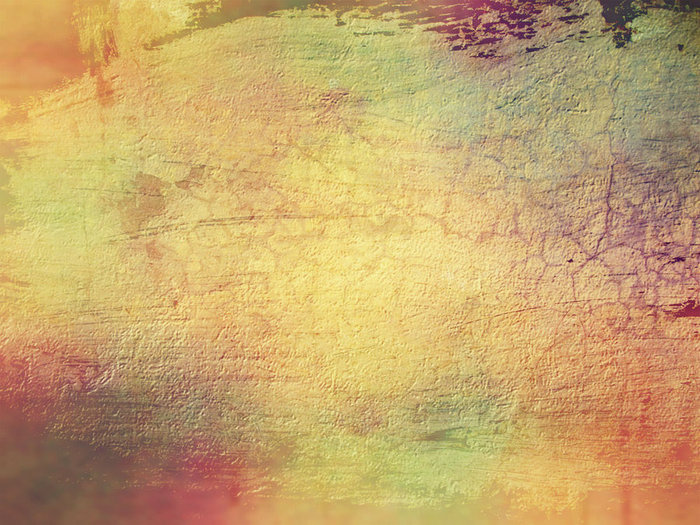 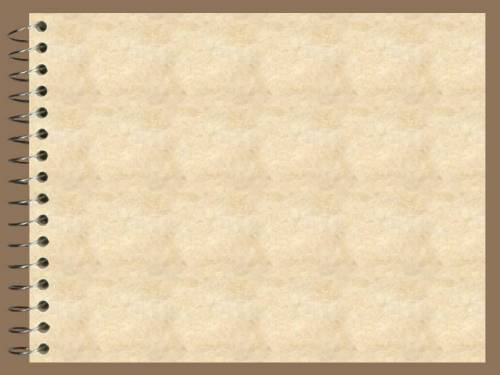 Загадка з твору : « Не горіх, а тверде; не панни, а в узорах жупани; стрілець їх сватав та й голову склав»
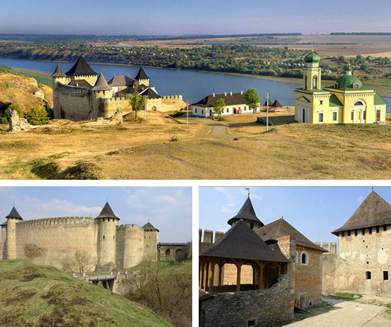 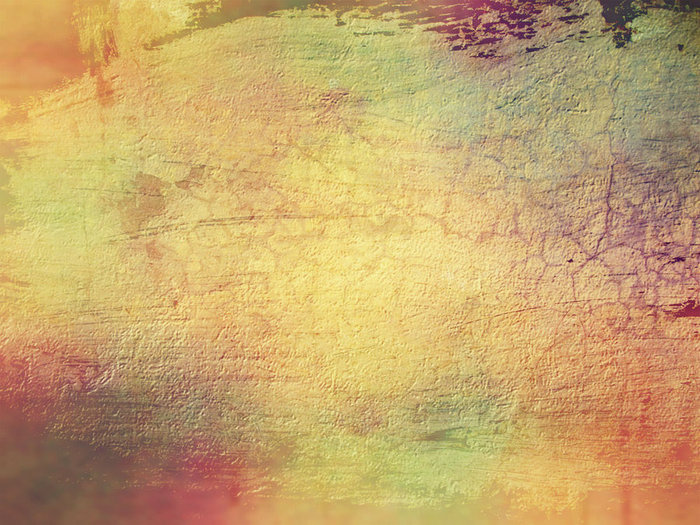 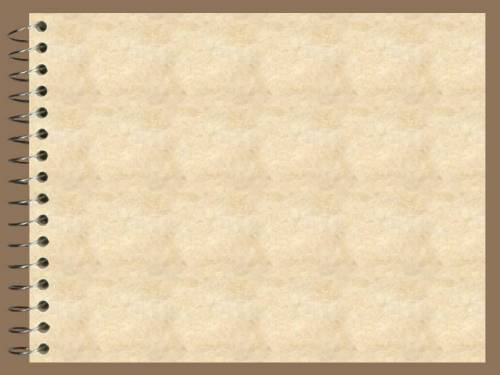 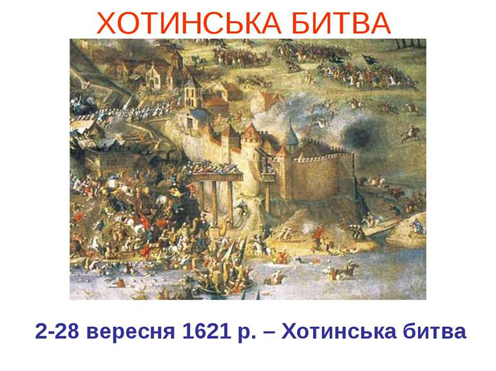 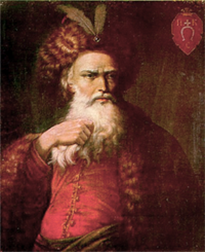 Війна султанської Османської імперії   проти Речі Посполитої, яка завершилася 4-тижневою битвою об'єднаних сил українського козацького і польського шляхетського військ проти османсько-татарських загарбників під Хотином (звідси її назва) і поразкою османів.
Петро Конашевич - Сагайдачний
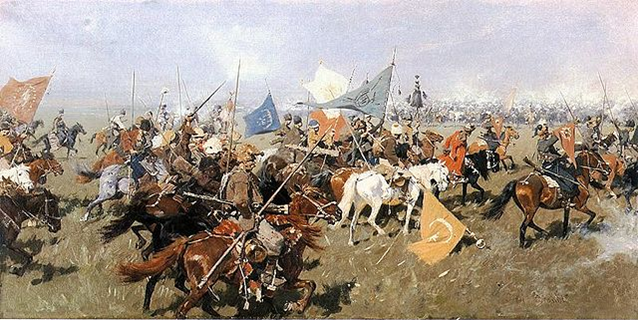 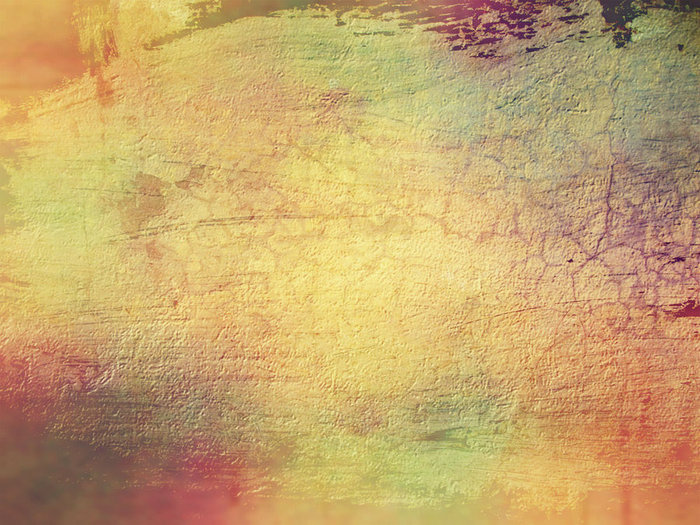 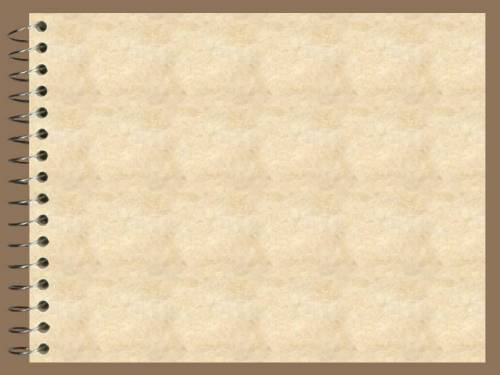 Маршрут родини Руснаків в пошуках старовинної реліквії
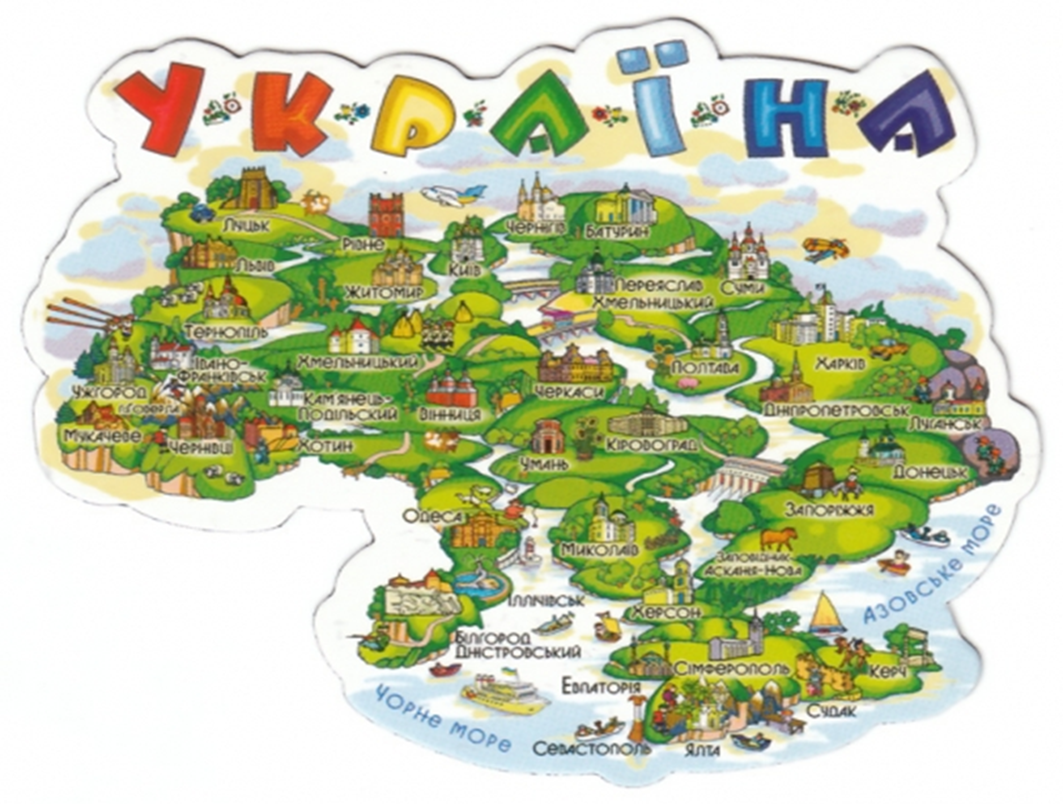 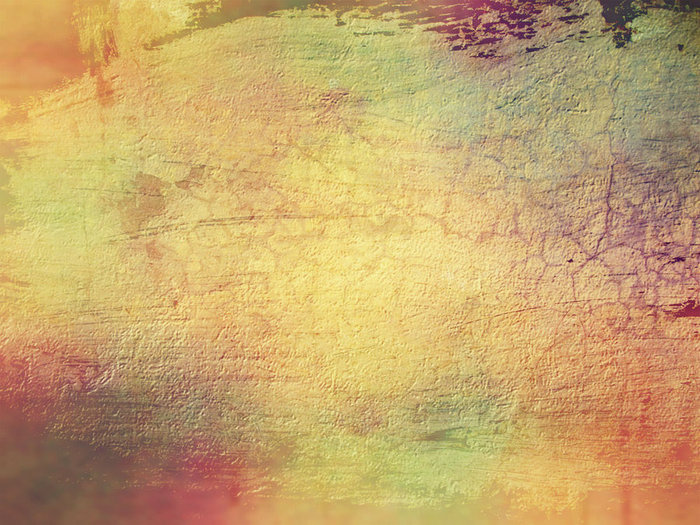 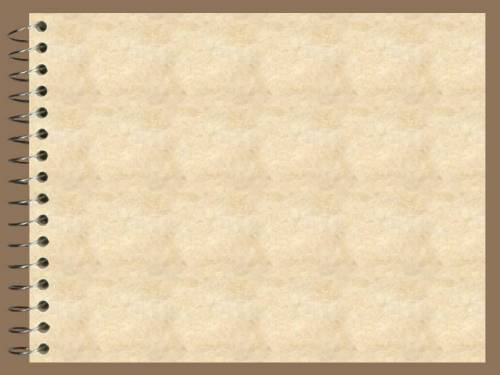 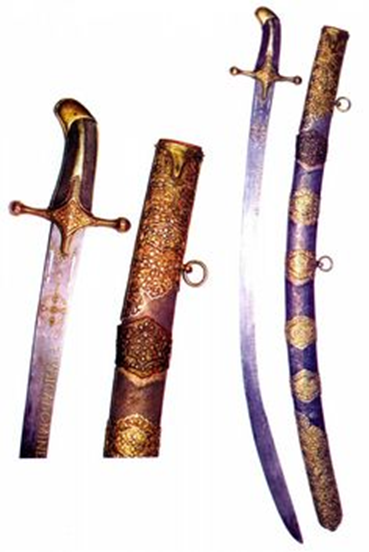 Із твору :
«В сутінках сяйнула гартована сталь. Це  була    справжня козацька    шабля,  схожа  на місяць  - молодик.  У волинському  торфі  вона напрочуд добре збереглася. Руків’я  мала   просте,  без золота  й  діамантів…   Усі дивилися    на   шаблю,  як заворожені…»